Autumn 2
Complete the tasks on the following slides, then once you have completed all of them to a high standard email the work to your art teacher. 
Email addresses are below:

Miss Astles = Astlesk@mayfied.portsmouth.sch.uk

Ms Reynell = ReynellA@Mayfield.Portsmouth.sch.uk
What are Natural Forms?
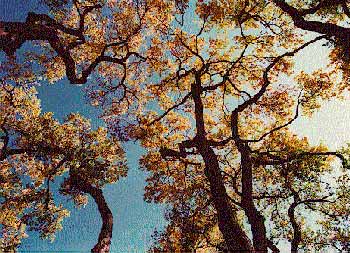 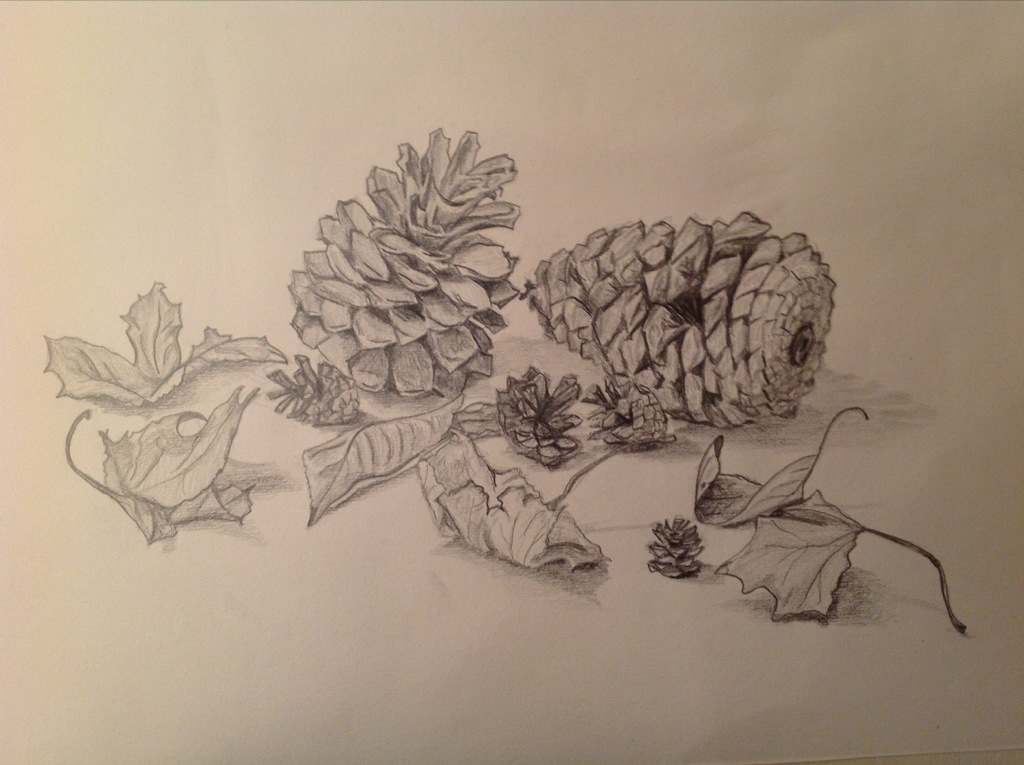 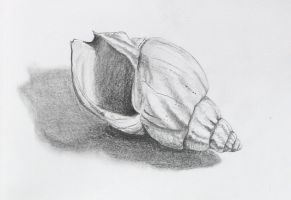 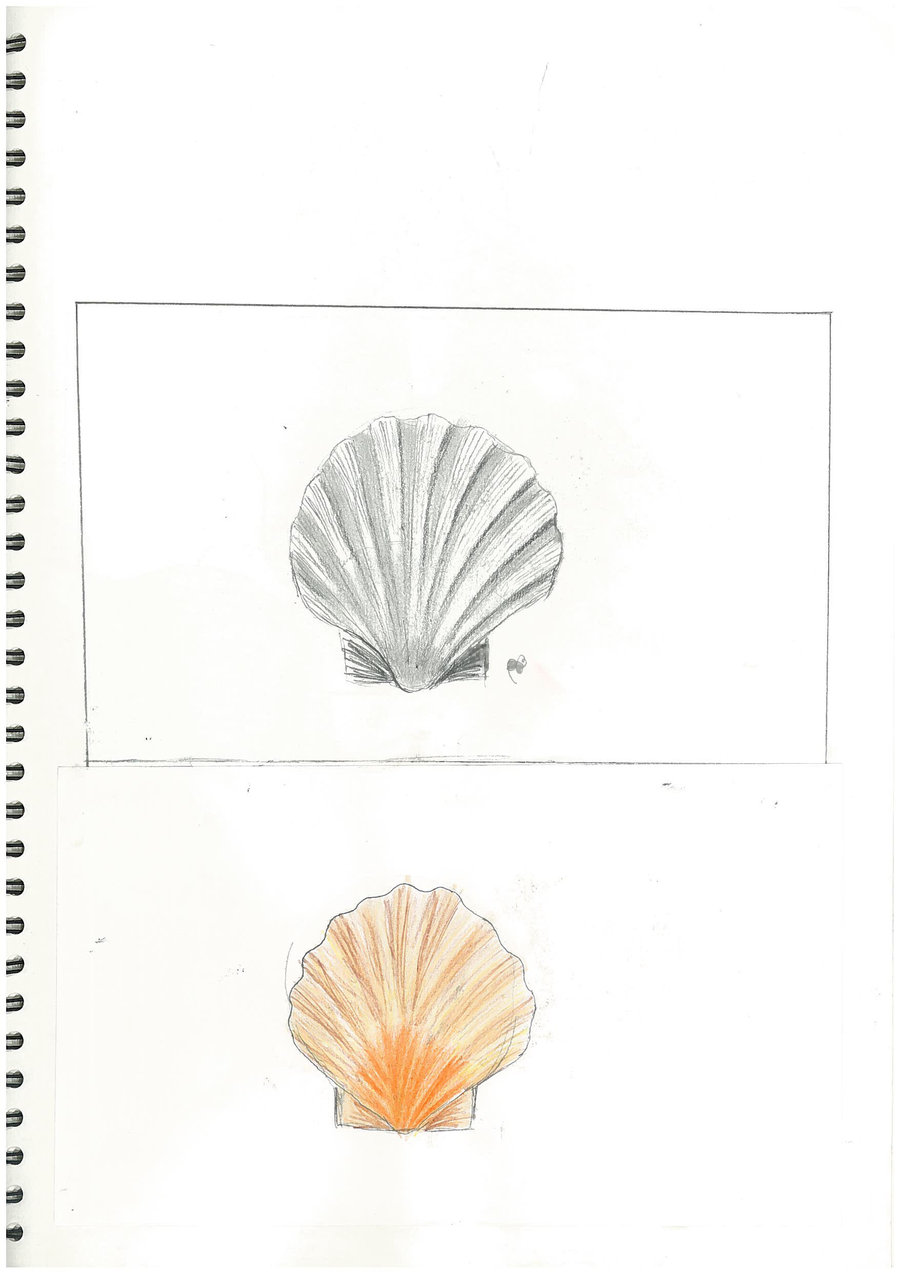 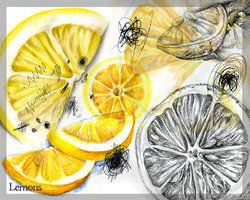 Create the following:
1. Natural Form Title page
2. Mind map
3. Observational Studies
[Speaker Notes: Lesson 1: Create mind-map see sketchbook]
Starter Questions!
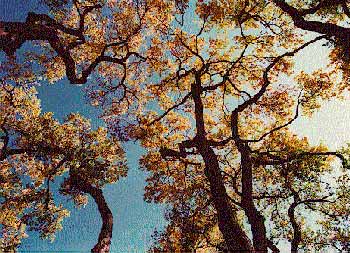 What are natural Forms? Examples…
What formal elements do you need to think about before starting these drawings? What order would you put them in?
[Speaker Notes: Lesson 2/3: Drawing Shells using the formal elements (list these) Fill and A3 sheet. Pencil, Pen, Charcoal, Carbon.]
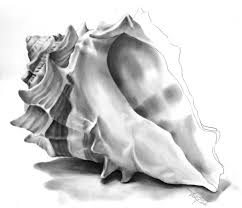 Lesson Objective: 
To examine different shapes of natural forms and create our own drawings through a range of materials.
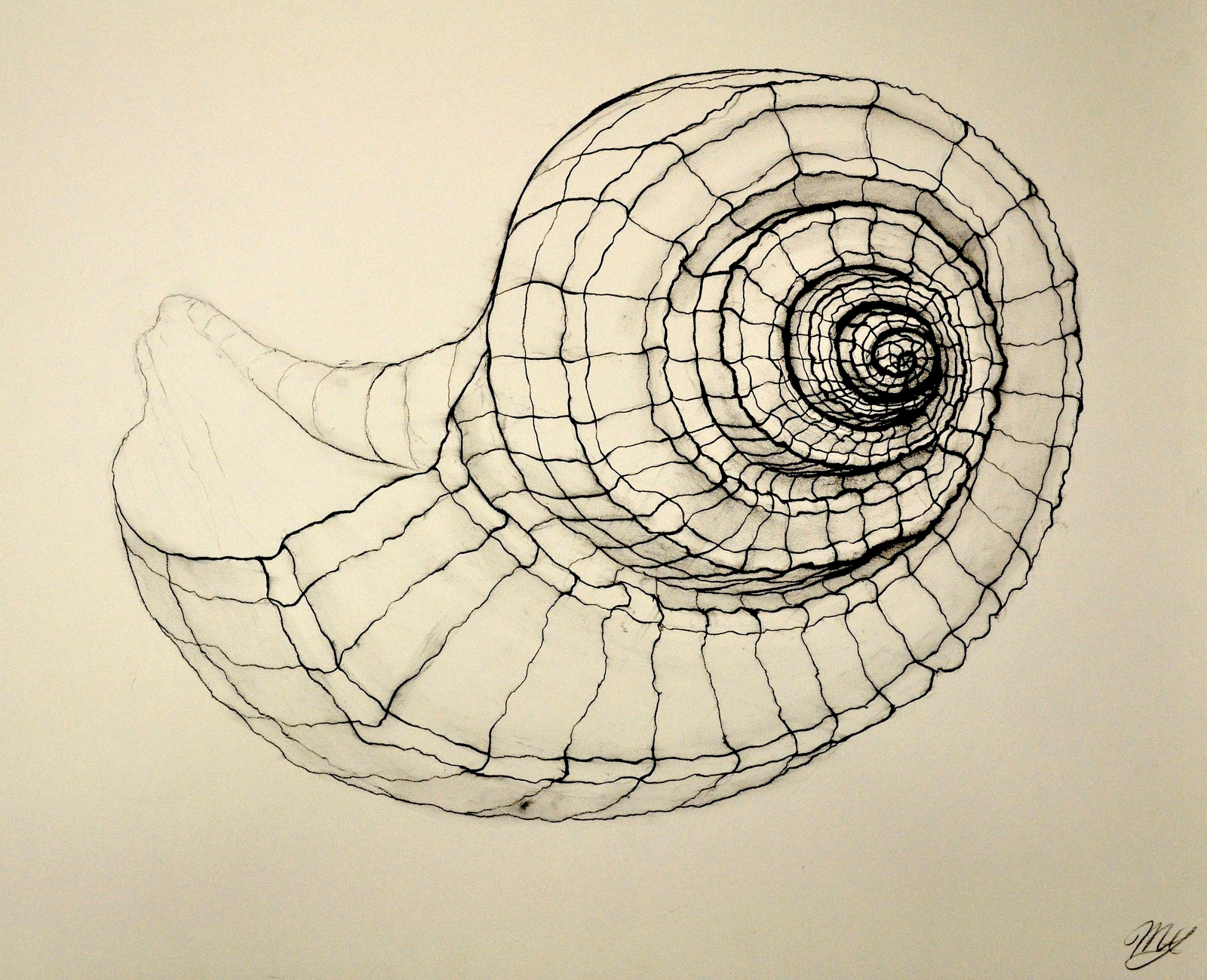 Tasks: Draw as many different natural forms

Recreate a shell in pencil, coloured pencil and pen through observational drawing/ looking at the handouts.
Create a skull pencil drawing showing a wide range of tone (graduated shading).
Experiment and create a range of mark making techniques (see handout).
Create a pencil pinecone drawing.
Recreate one of your outcomes in charcoal.
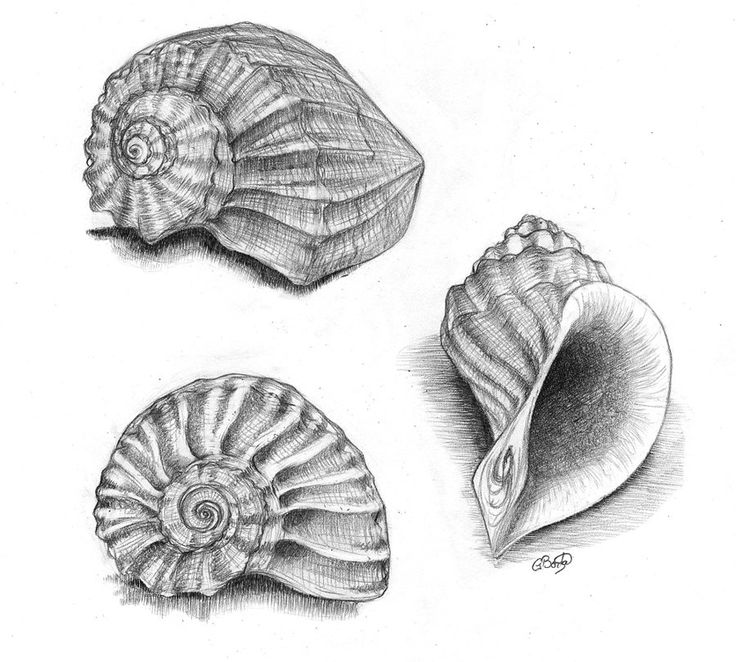 Evaluate!
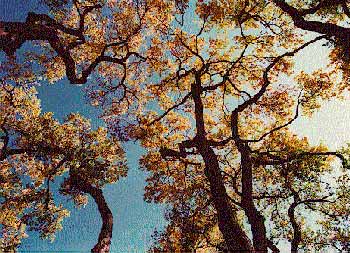 What went well with your drawings?
What was unexpected?
What do you think you need to practise?
How can you develop your page even further?
[Speaker Notes: Cropping, Scale, Proportion,]